cripta del castillo de cardona Y tumba del duque de cardona
Hecho por bernat puigcerver ferrando
LA CRIPTA


LA CRIPTA DEL CASTILLO DE CARDONA ES UNA CRIPTA QUE ESTÁ EN LA ERMITA DEL CASTILLO DE CARDONA LA ERMITA DESDE FUERA, A LA CARRETERA SE VE MUY PEQUEÑA Y CUANDO ENTRAS CAMBIAS DE OPINIÓN. LA ERMITA ES GÓTICA Y MUY BONITA. LA CRIPTA SERVIA PARA QUE CUANDO LOS CABALLEROS HABIAN HECHO ALGÚN PECADO ENTRABAN POR LA IZQUIERDA Y DEJABAN LAS ARMAS CON LAS QUE HABÍAN LUCHADO Y SE PERDONABAN ANTE DIÓS Y SALÍAN POR LA DERECHA.
 SI QUEREIS ÍR, AQUÍ TENEIS EL LINK DEL CASTILLO PARA IR DIRECTAMENTE A GOOGLE MAPS DESDE GOOGLE CHROME.
https://goo.gl/maps/6q5EUsLnd9EqW8AcA
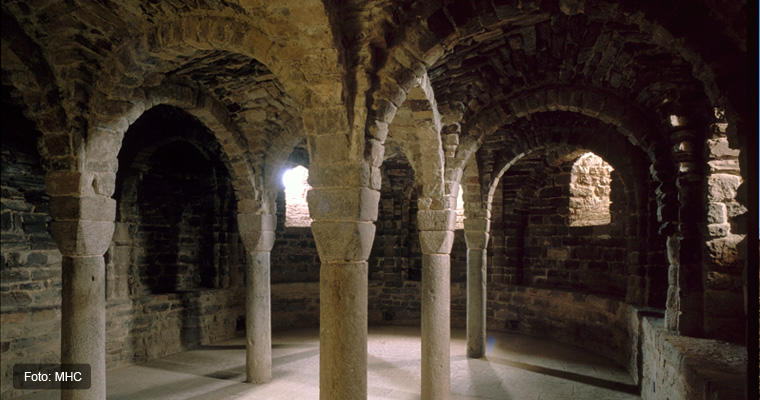 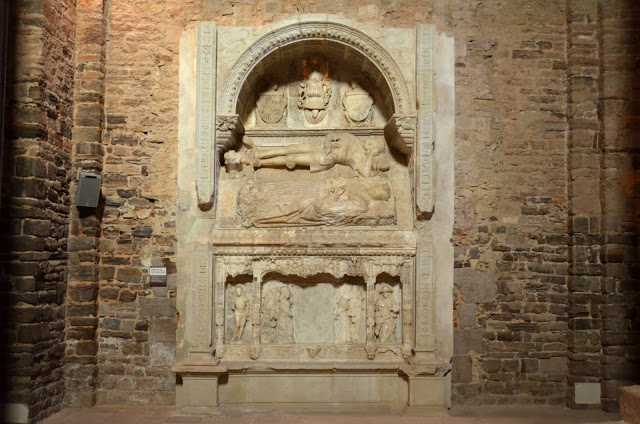 LA TUMBA DEL DUQUE
EL DUQUE LAMADO RAMON FOLCH NACIÓ EN 1467 Y MUERE EN 1552.LA TUMBA ES GÓTICA. ESTÁ ENTARRADO CON SU MUJER ELISABETH DE REQUESENS Y ENRIQUE SI VEMOS BIEN LA TUMBA PODEMOS VER UN PERRO A LOS PIES DE RAMON FOLCH Y RELIQUIAS ENZIMA PARA QUE SE LLEBARAN SUS COSAS AL CIELO.
(ESTE MONUMENTO NO ES DE LA EDAT MEDIA PERO COMO SALE EN LA FOTGRAFIA LO PONGO).